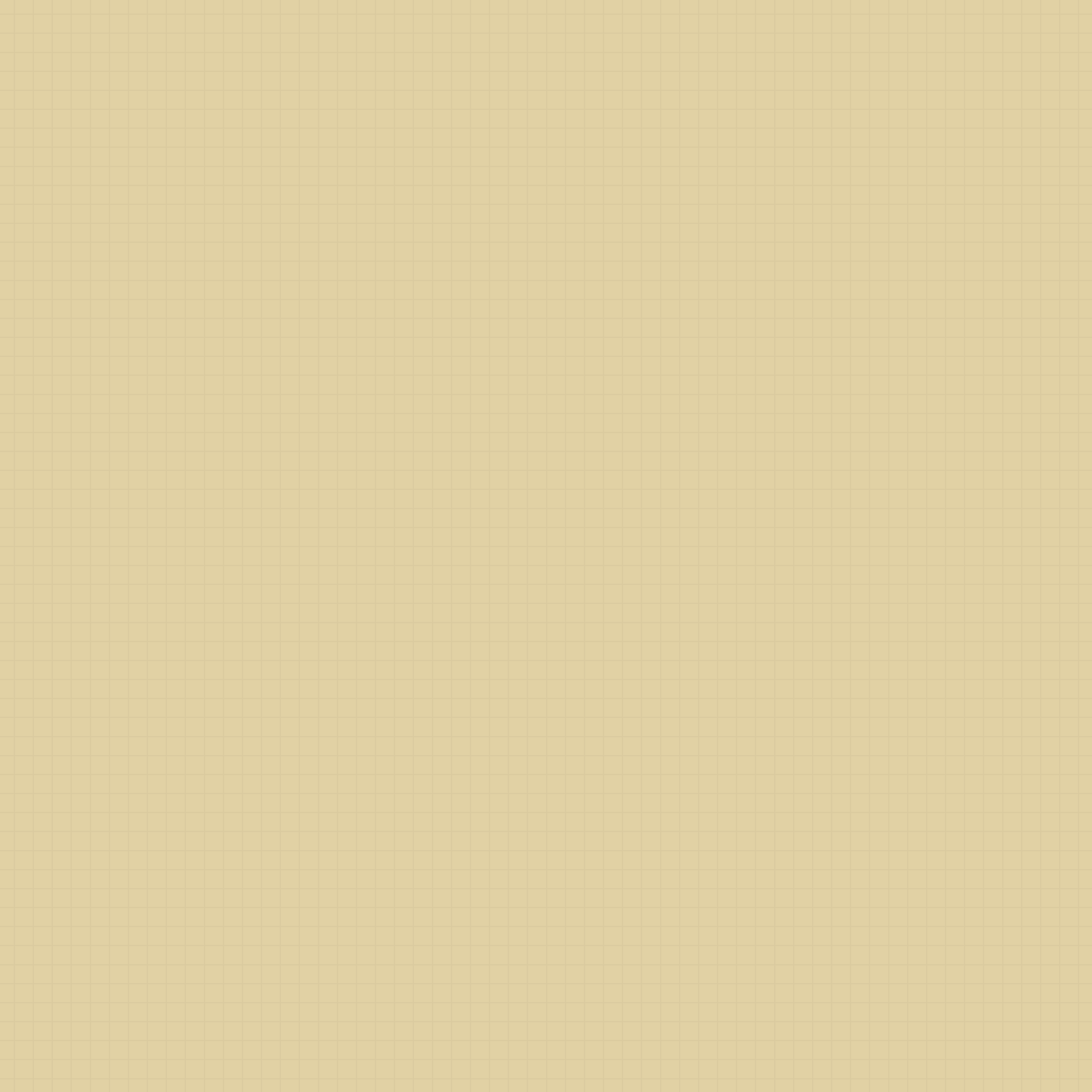 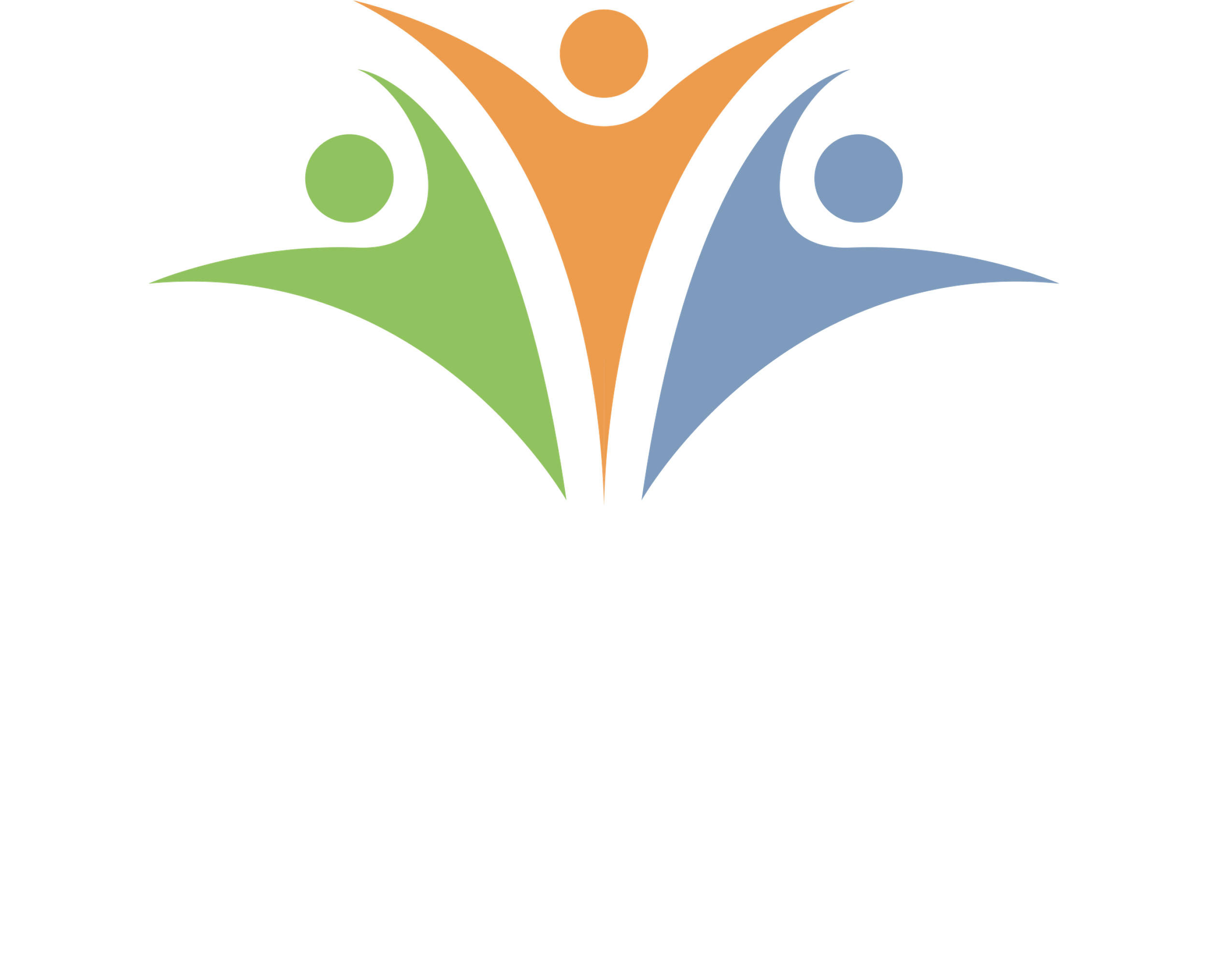 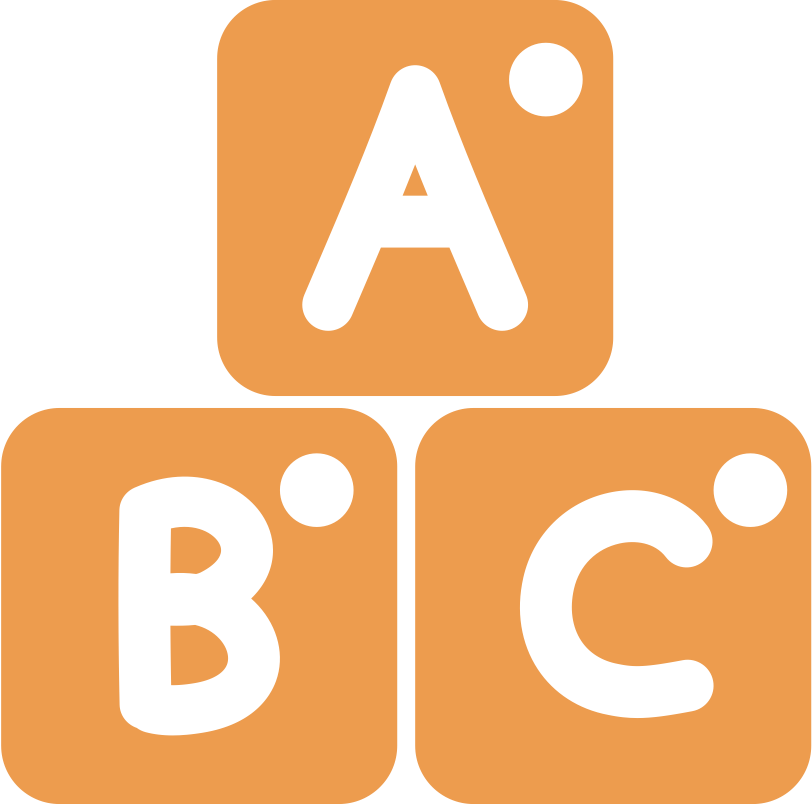 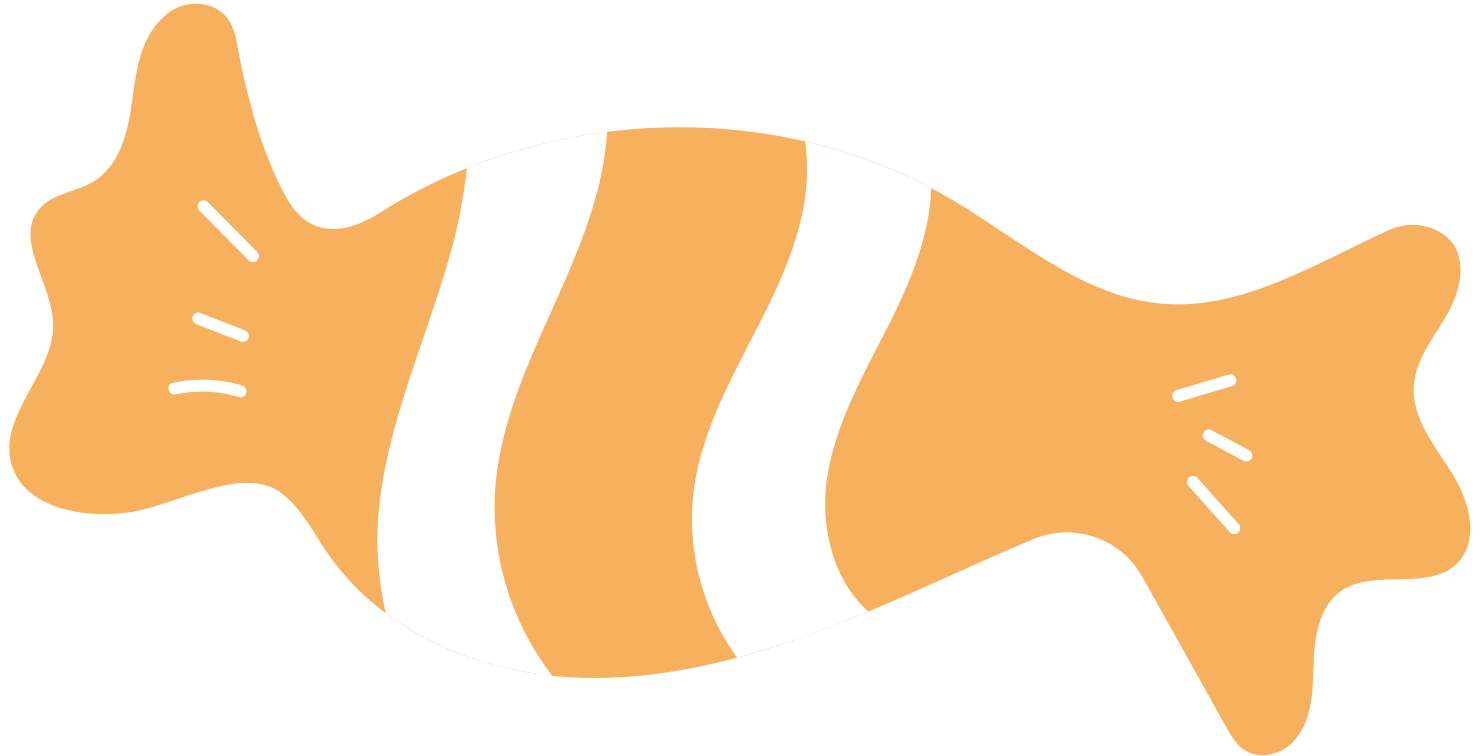 NYC PUBLIC SCHOOLS
LITERACY COLLABORATIVE
Звуки диграфа
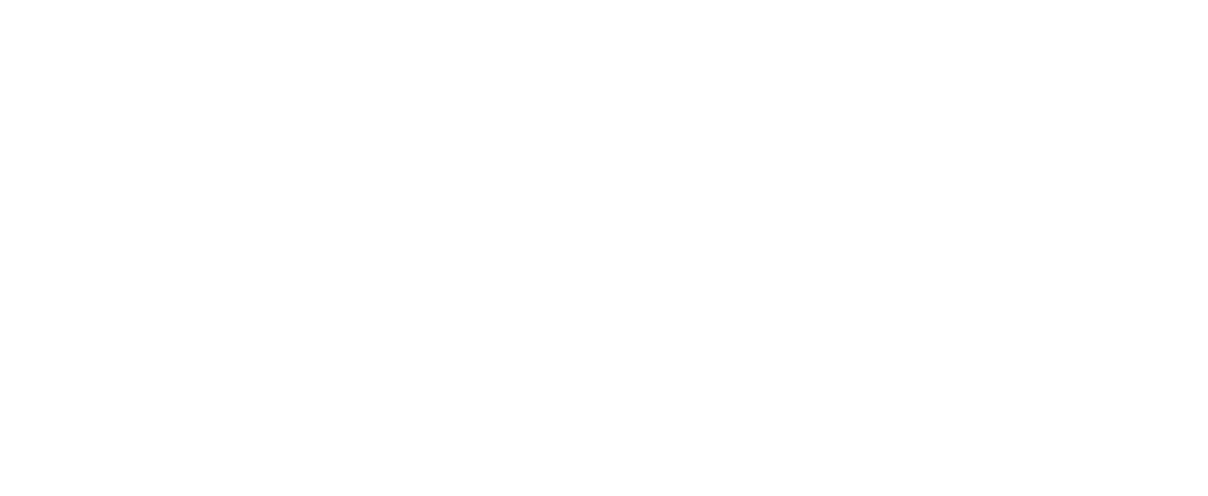 Интерактивное мероприятие для детей и их семей
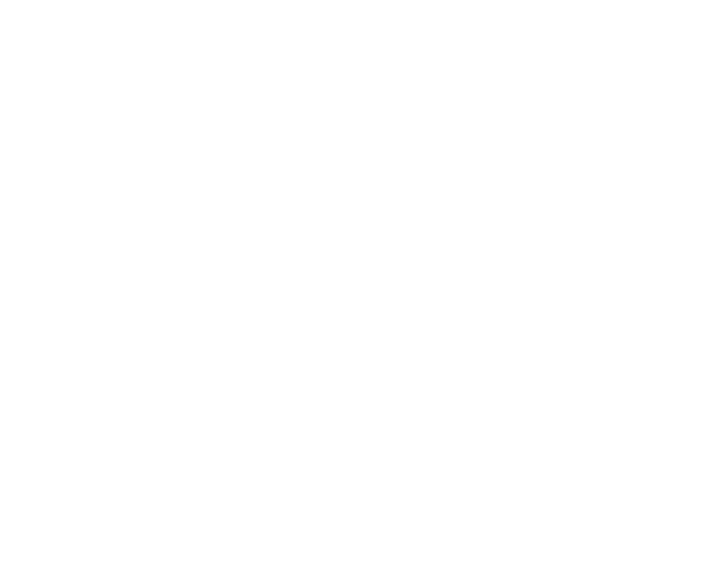 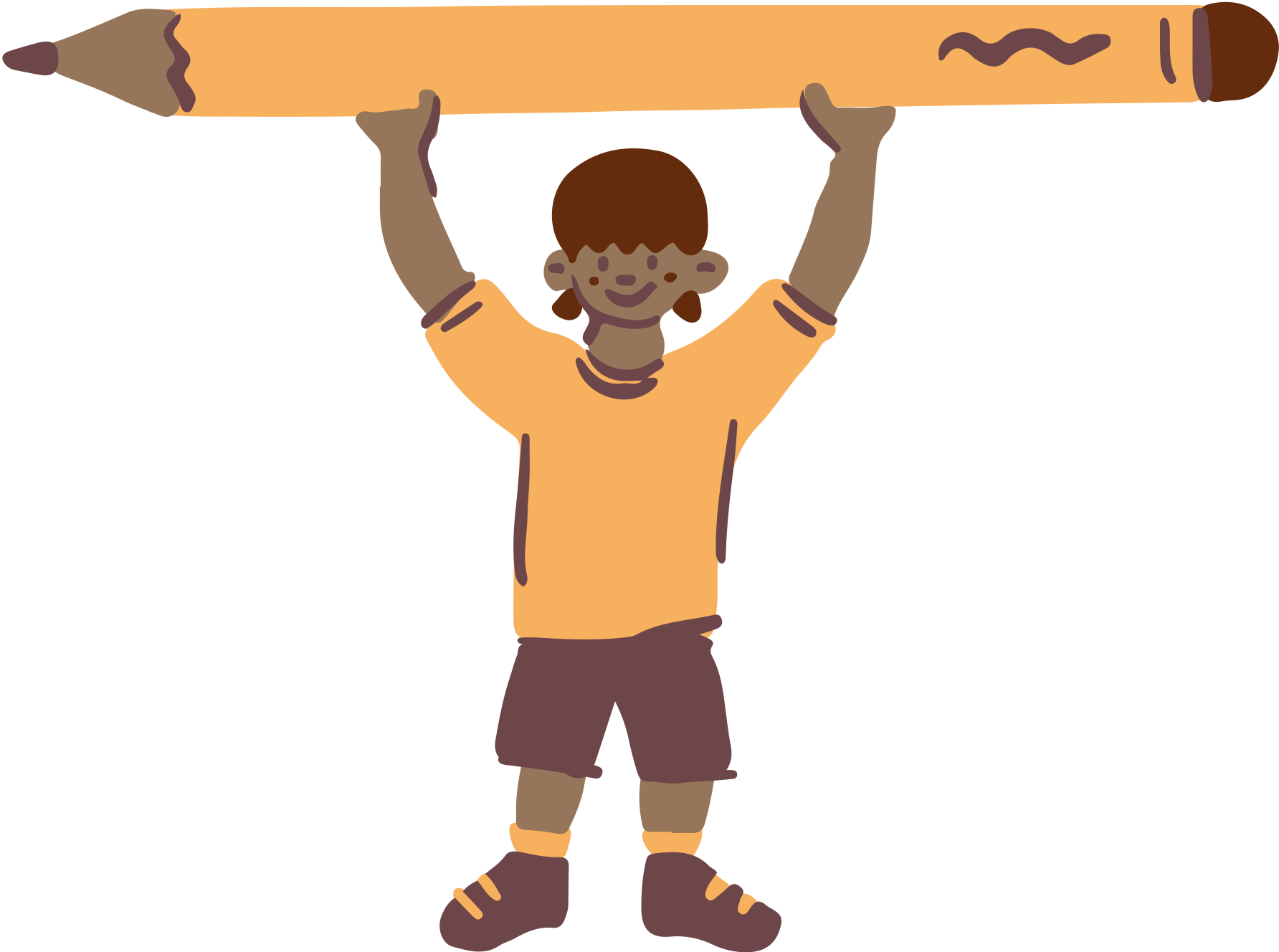 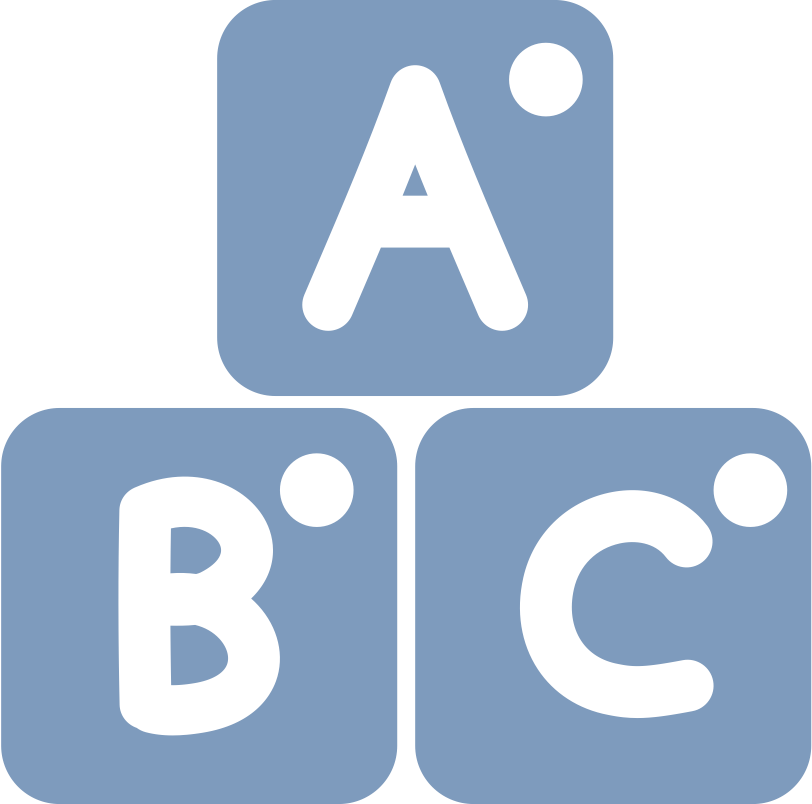 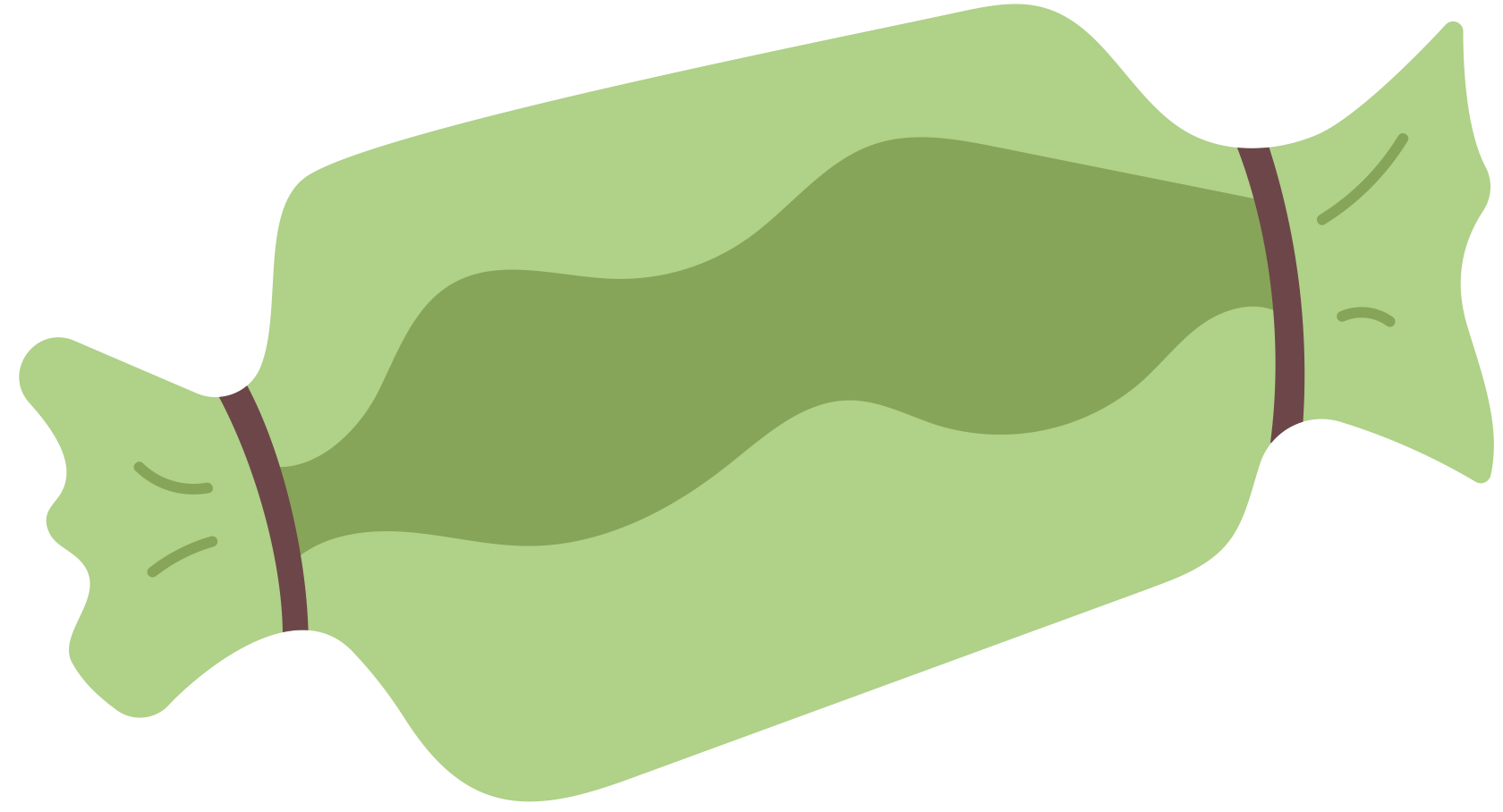 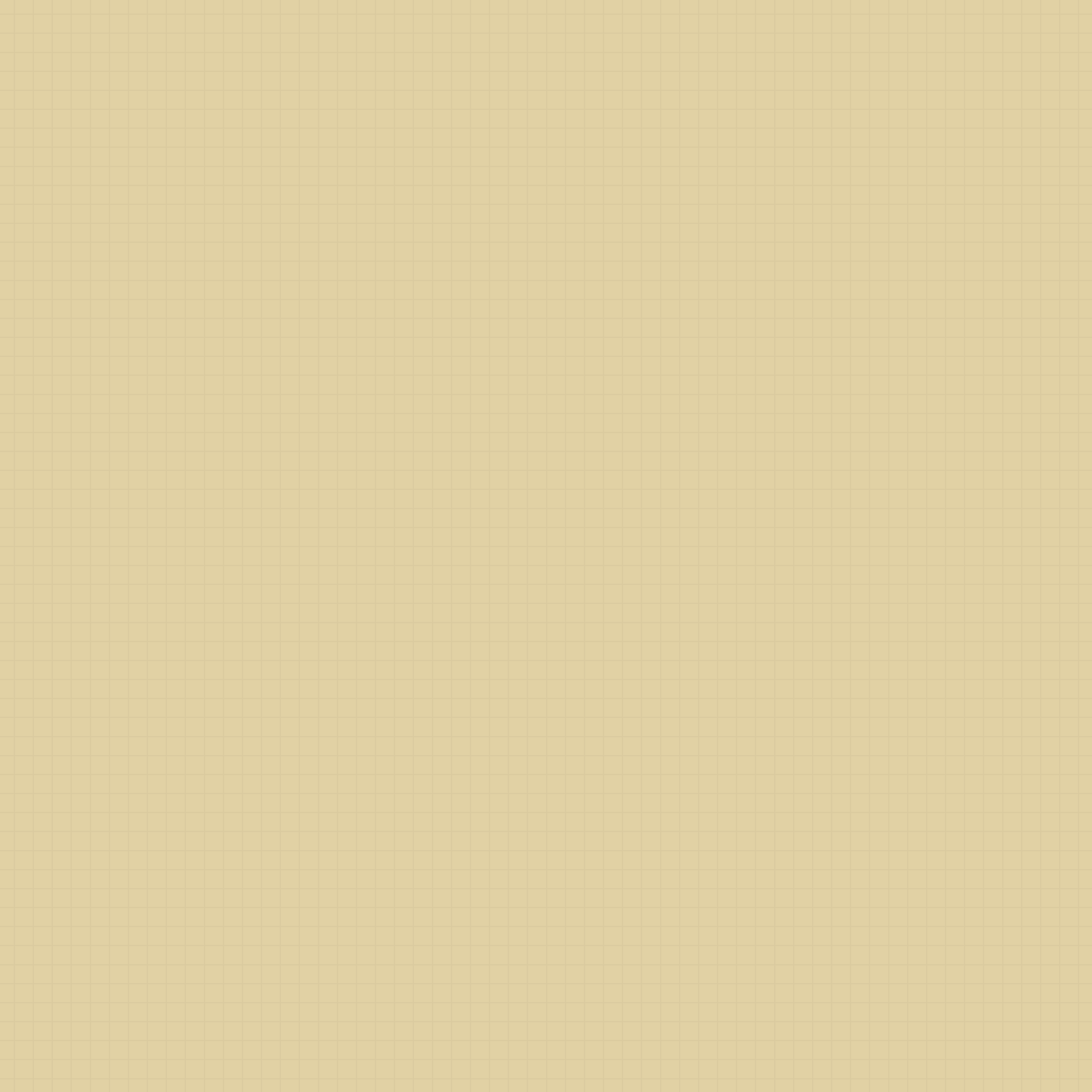 МАРШРУТЫ
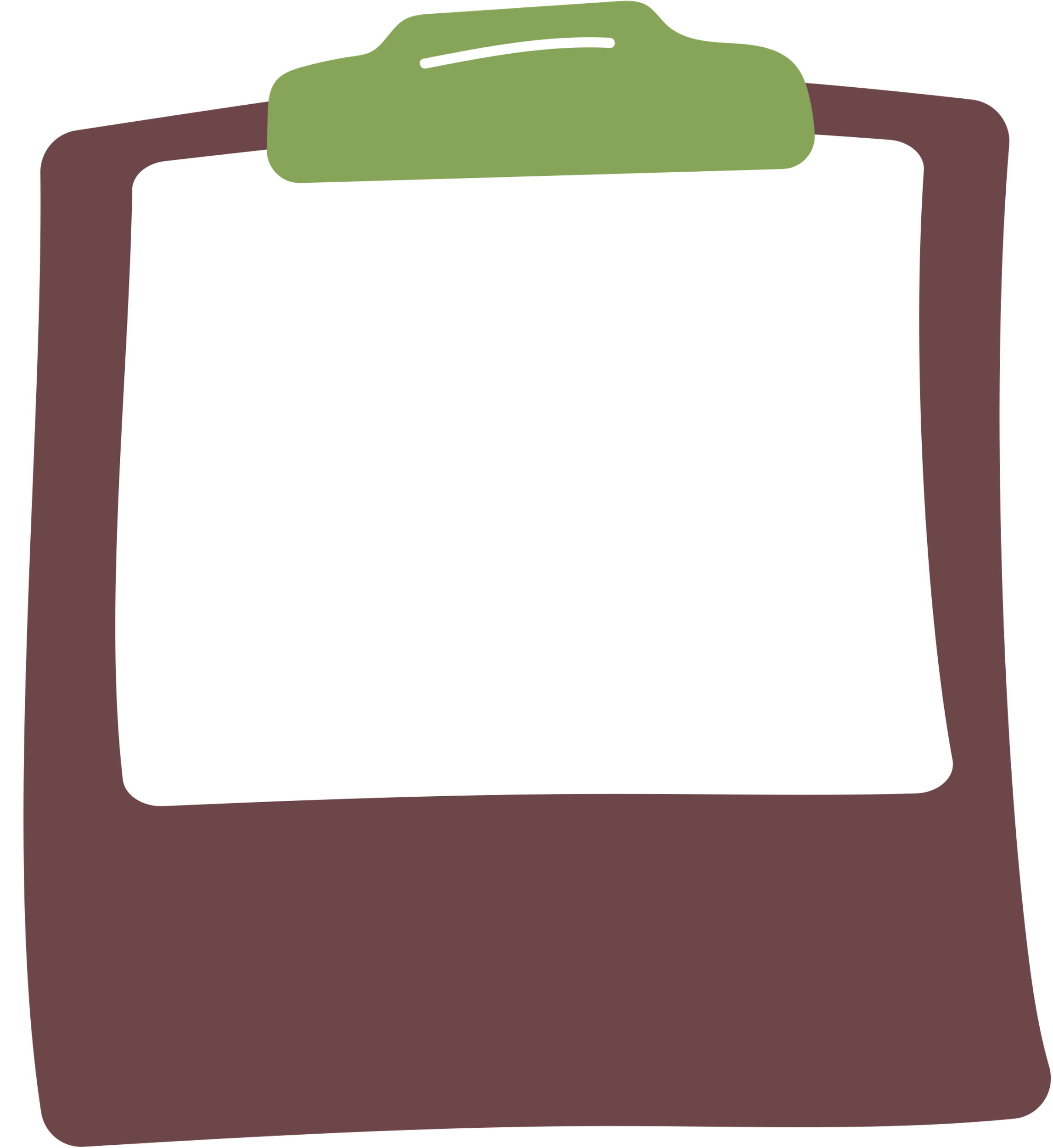 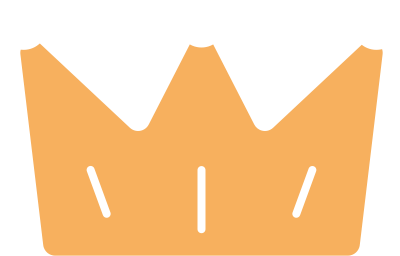 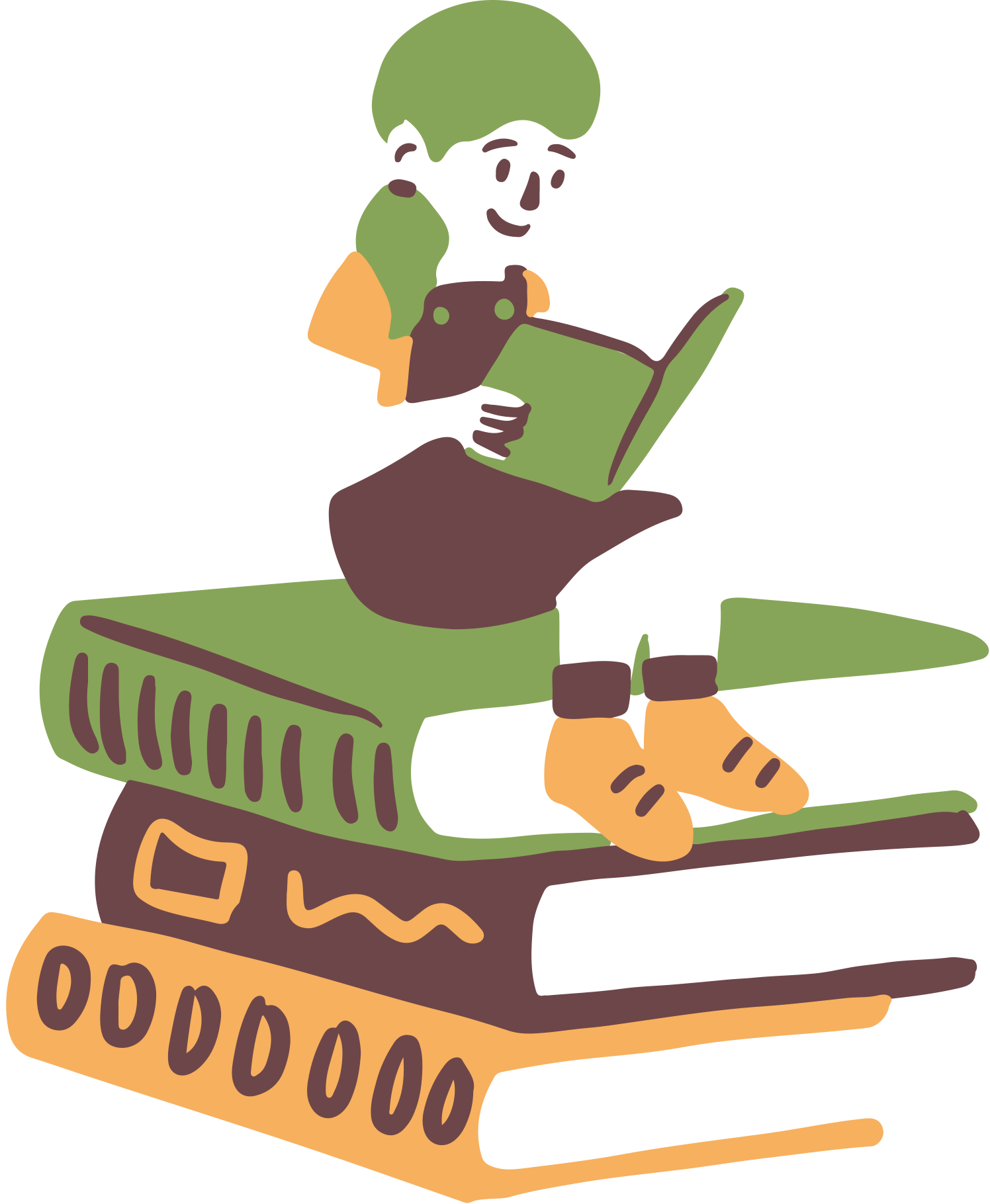 ЗВУКИ ДИГРАФА

Сядьте со своим ребенком, нажмите на карточку и послушайте букву (ы), ключевое слово и звук.

Повторите букву (буквы), ключевое слово и звук для вашего ребенка и попросите его повторить его после вас.

Спросите их: «Какие еще слова вы можете придумать, чтобы иметь эти диграфы?»
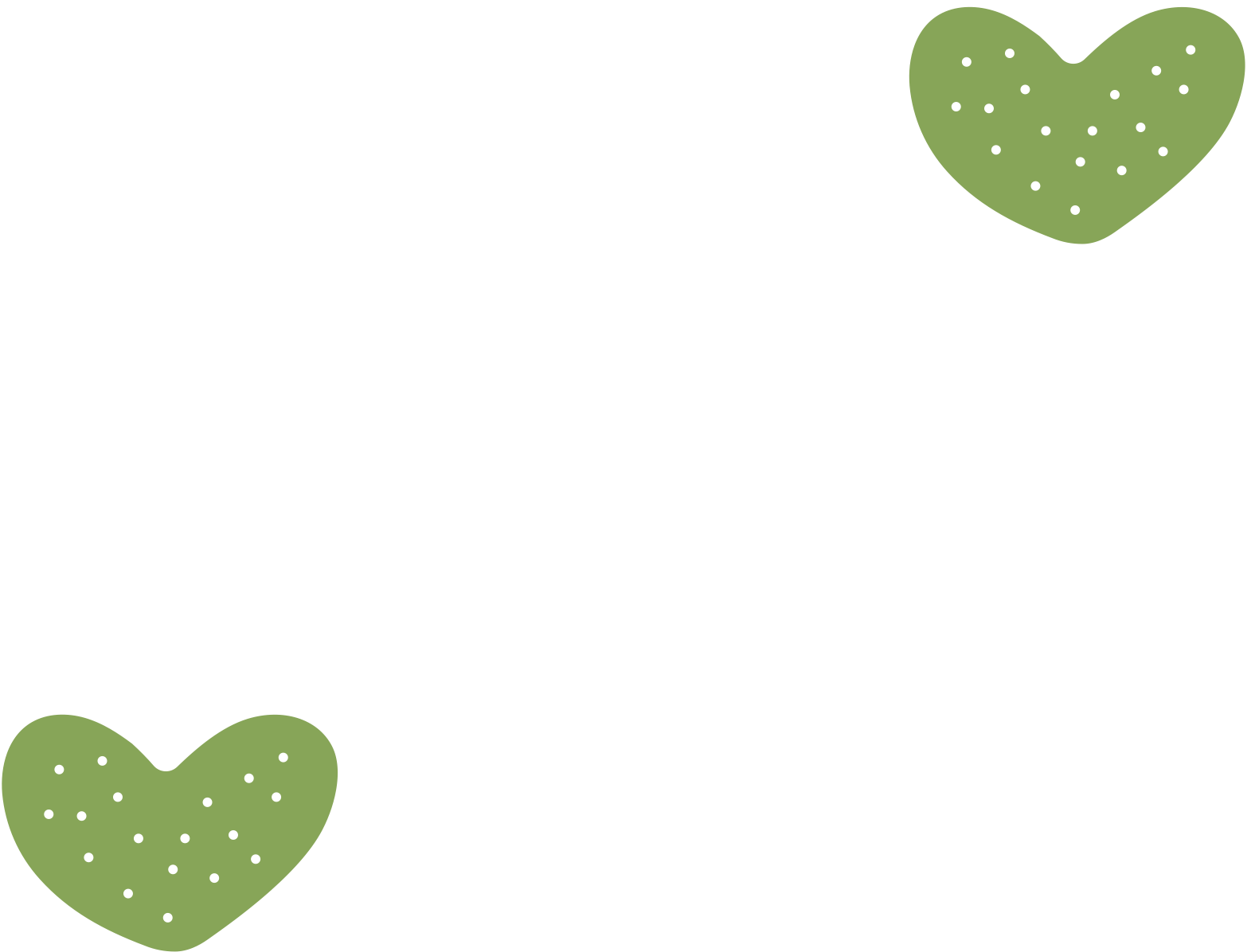 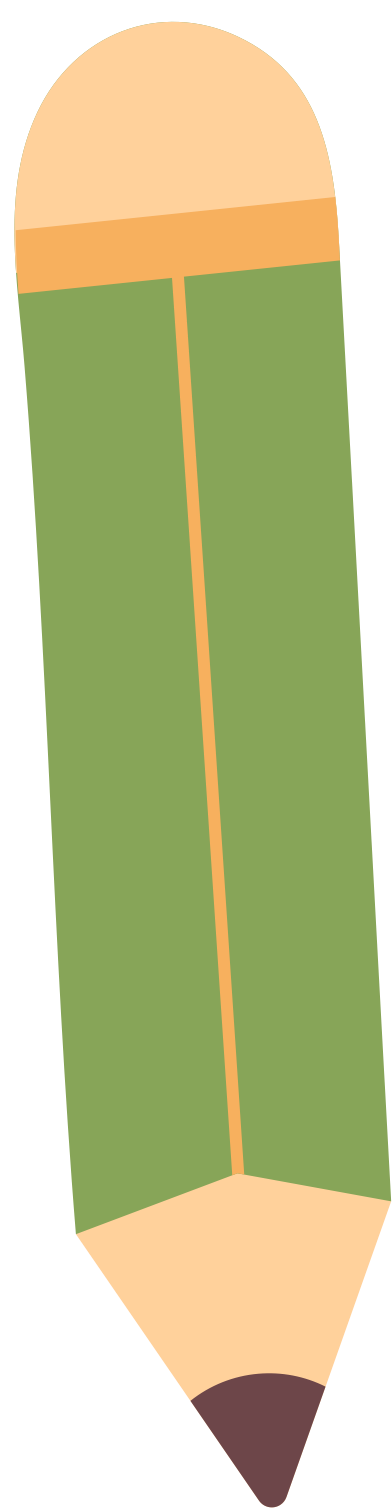 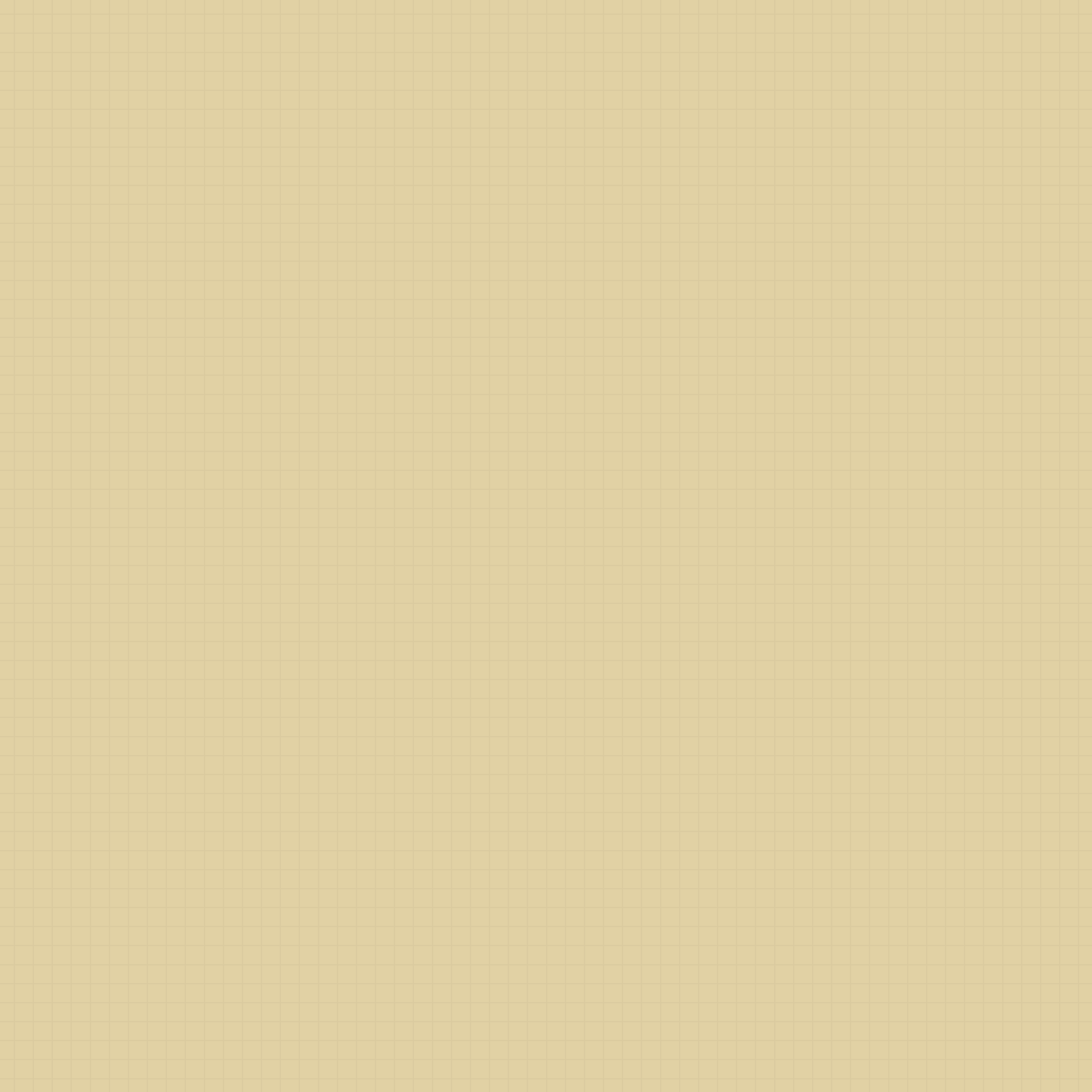 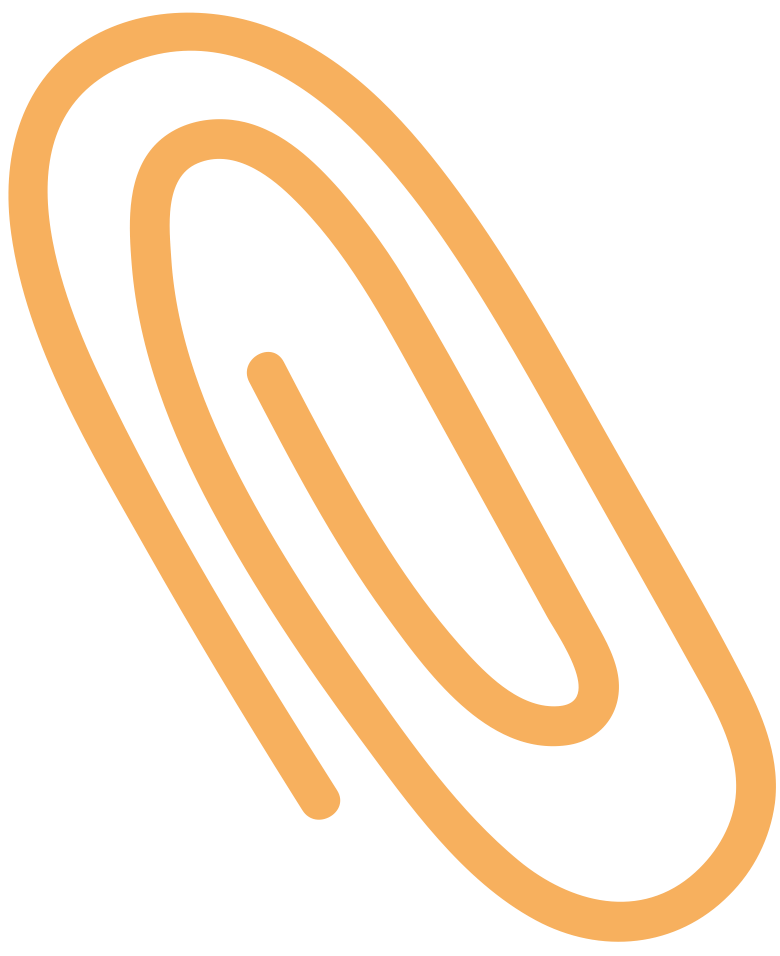 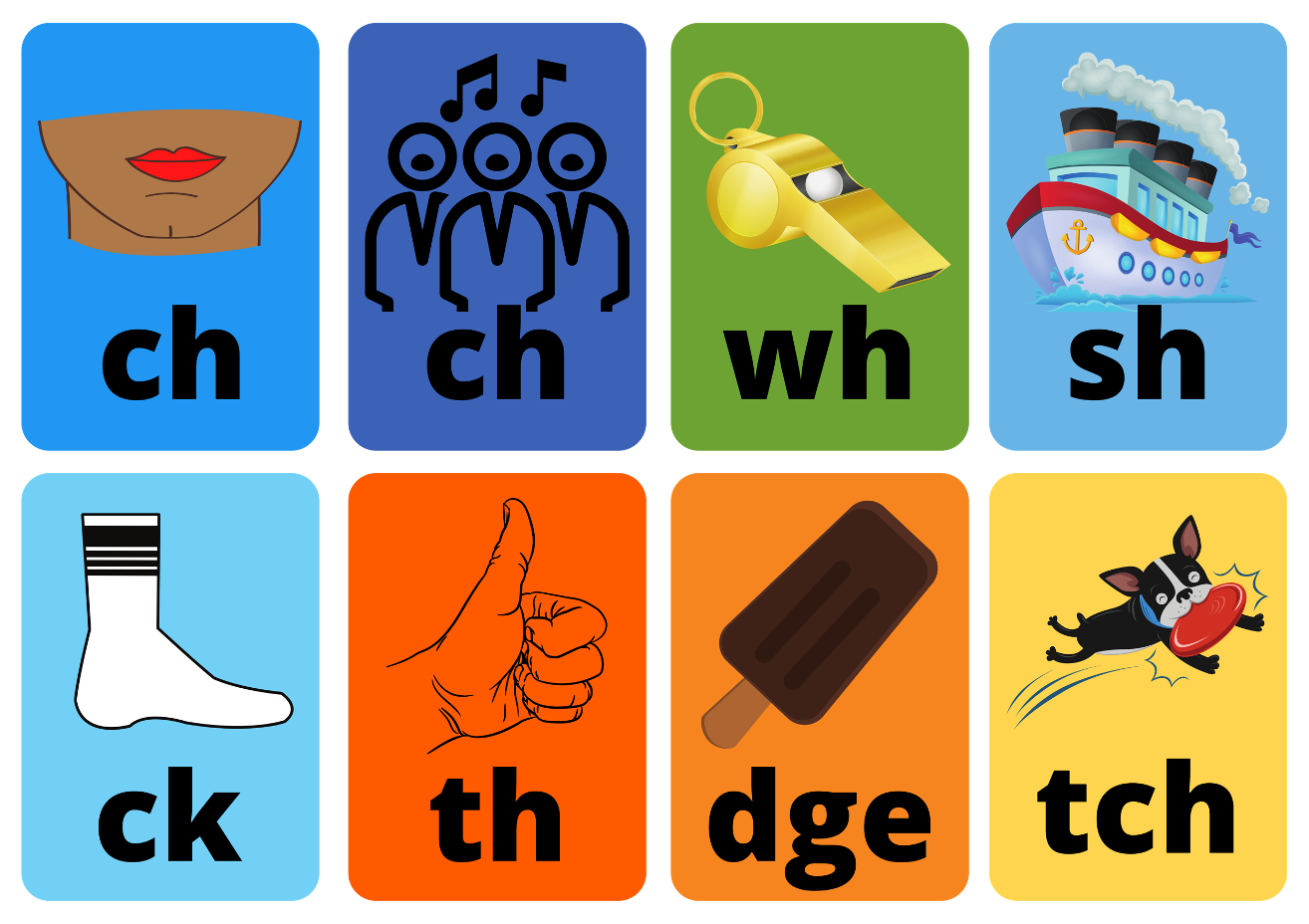 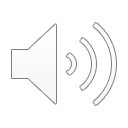 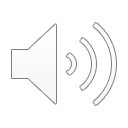 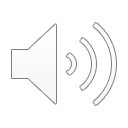 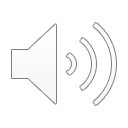 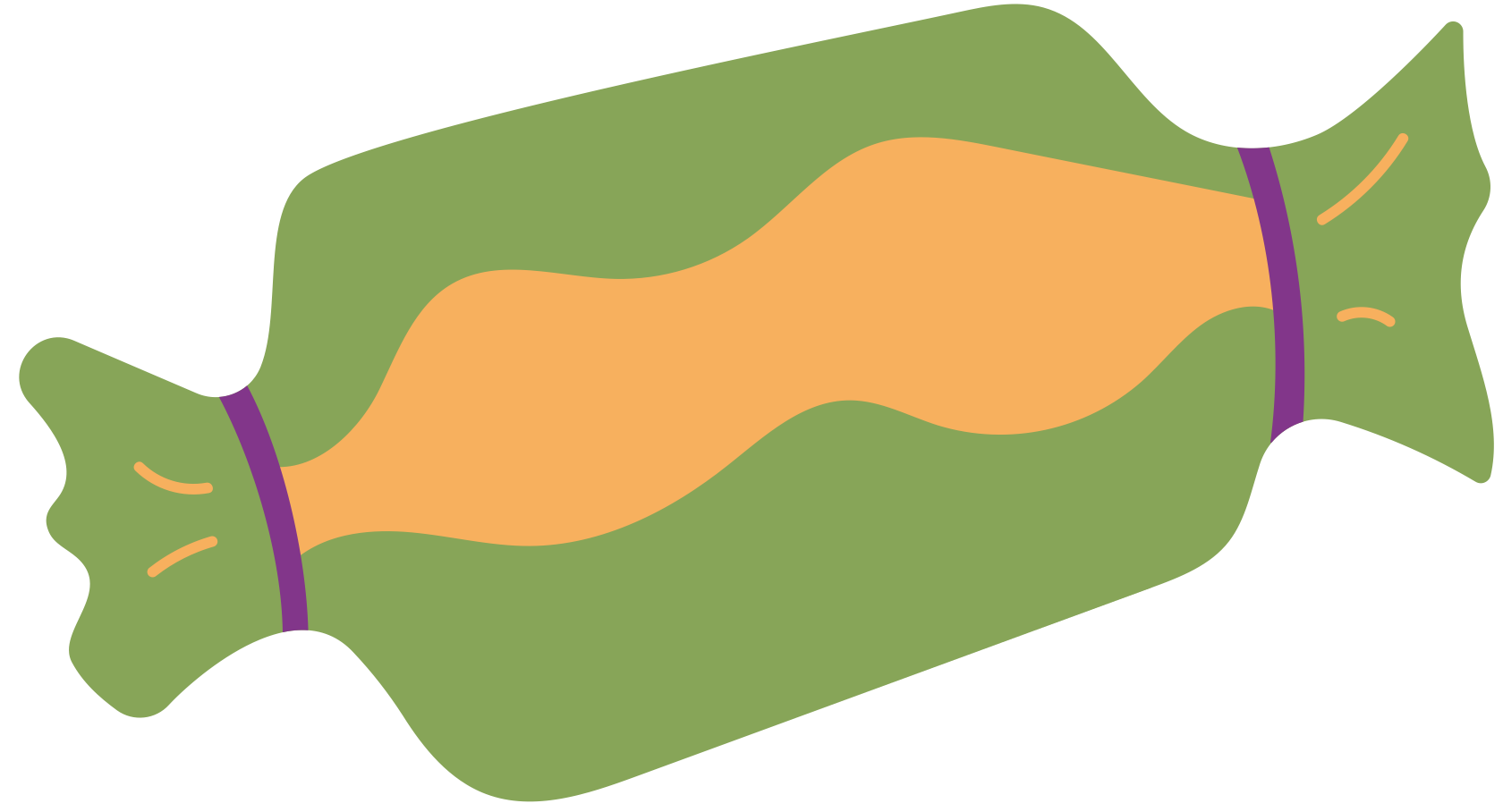 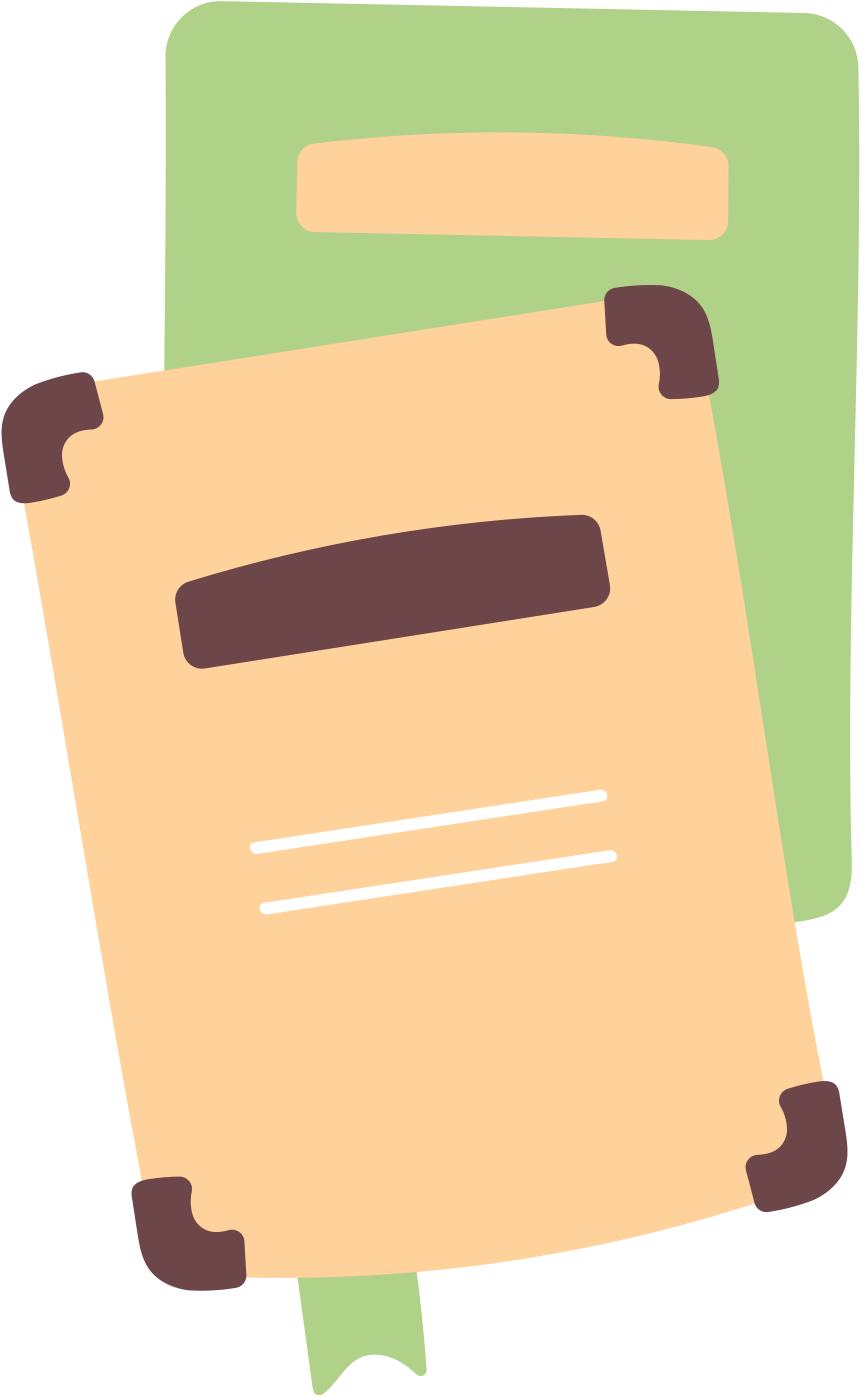 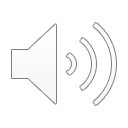 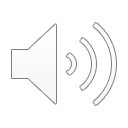 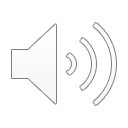 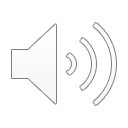 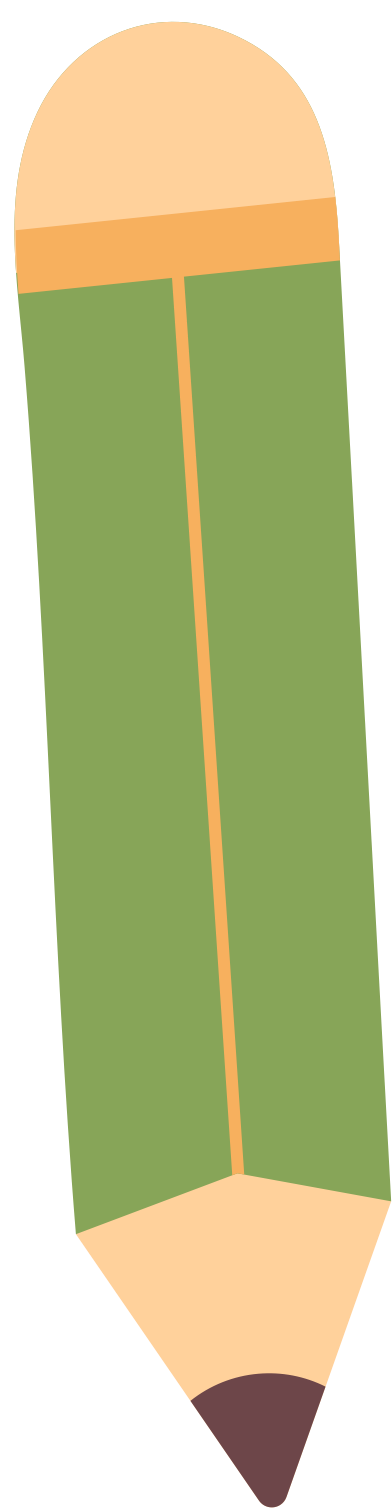 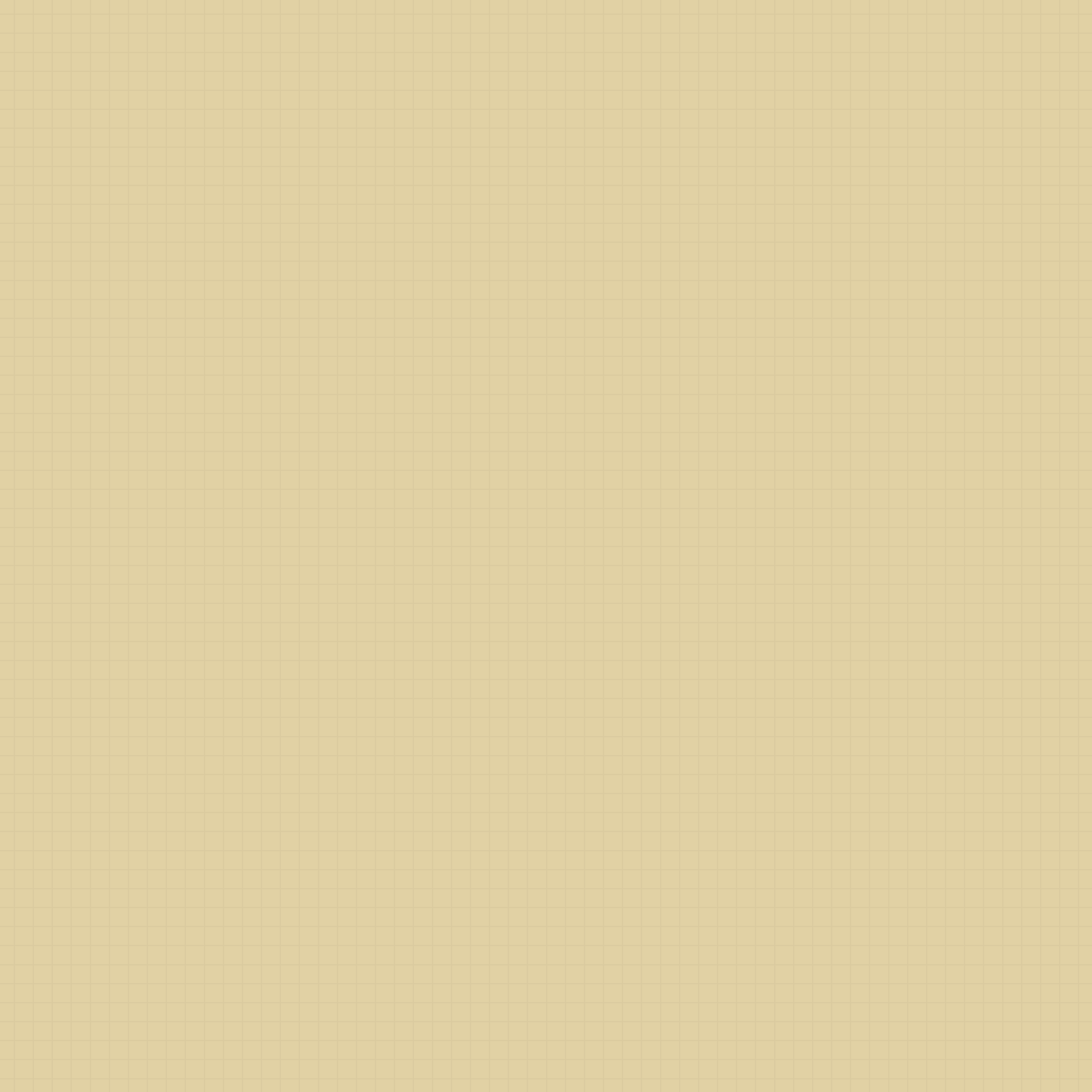 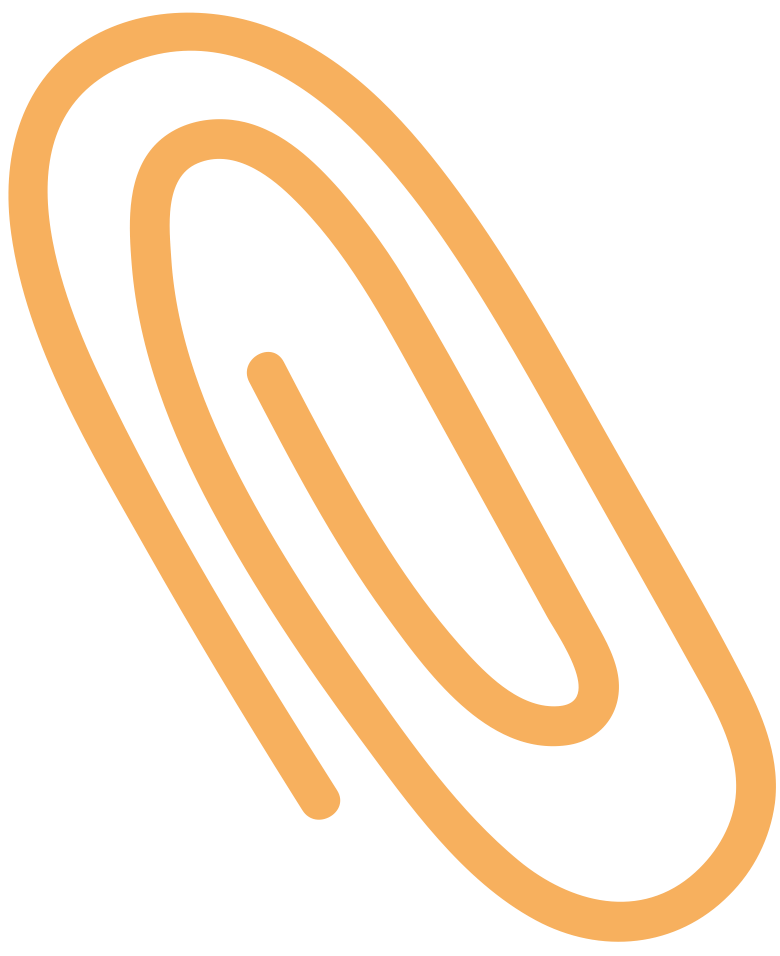 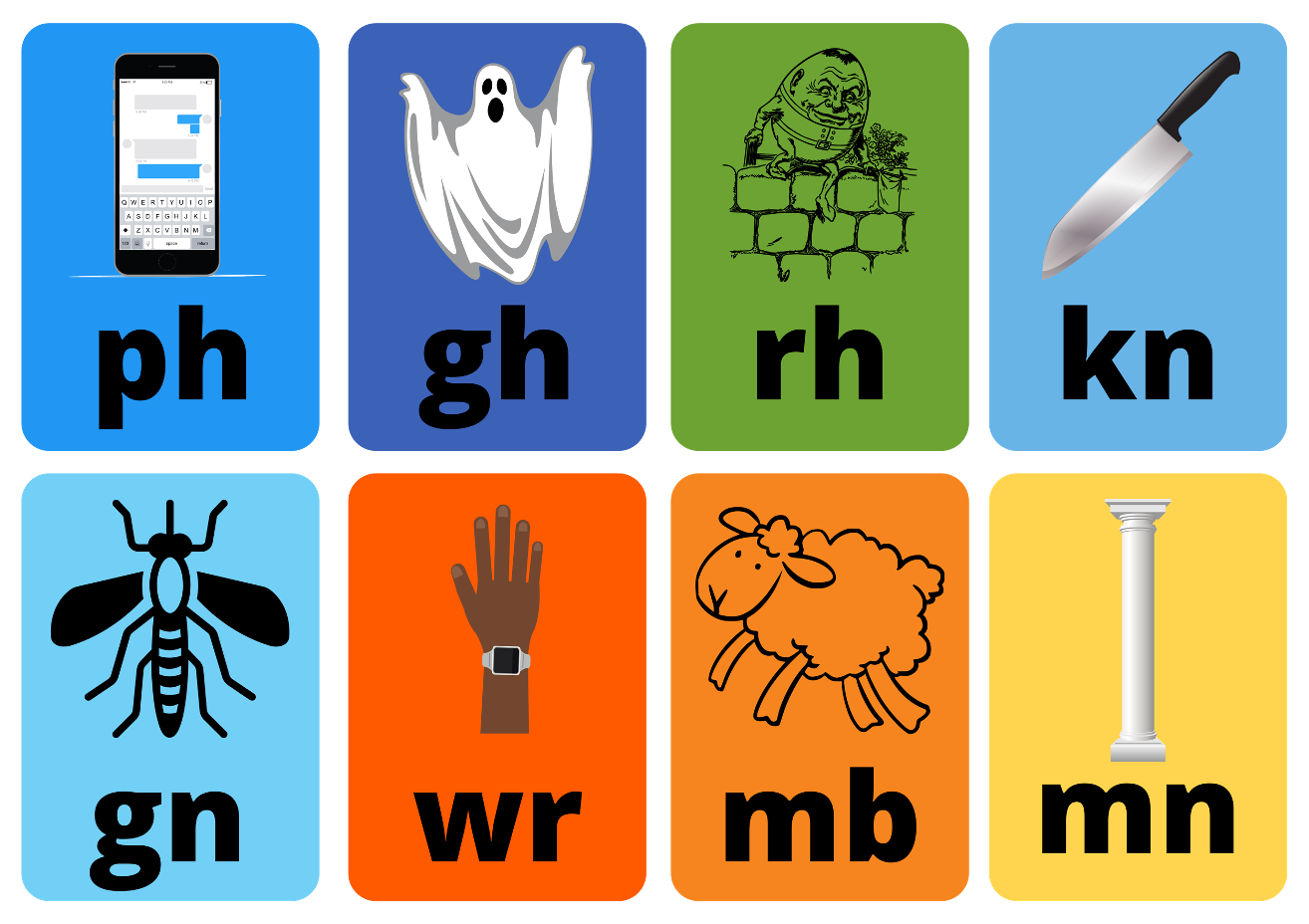 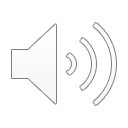 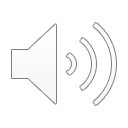 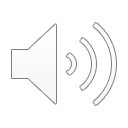 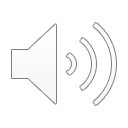 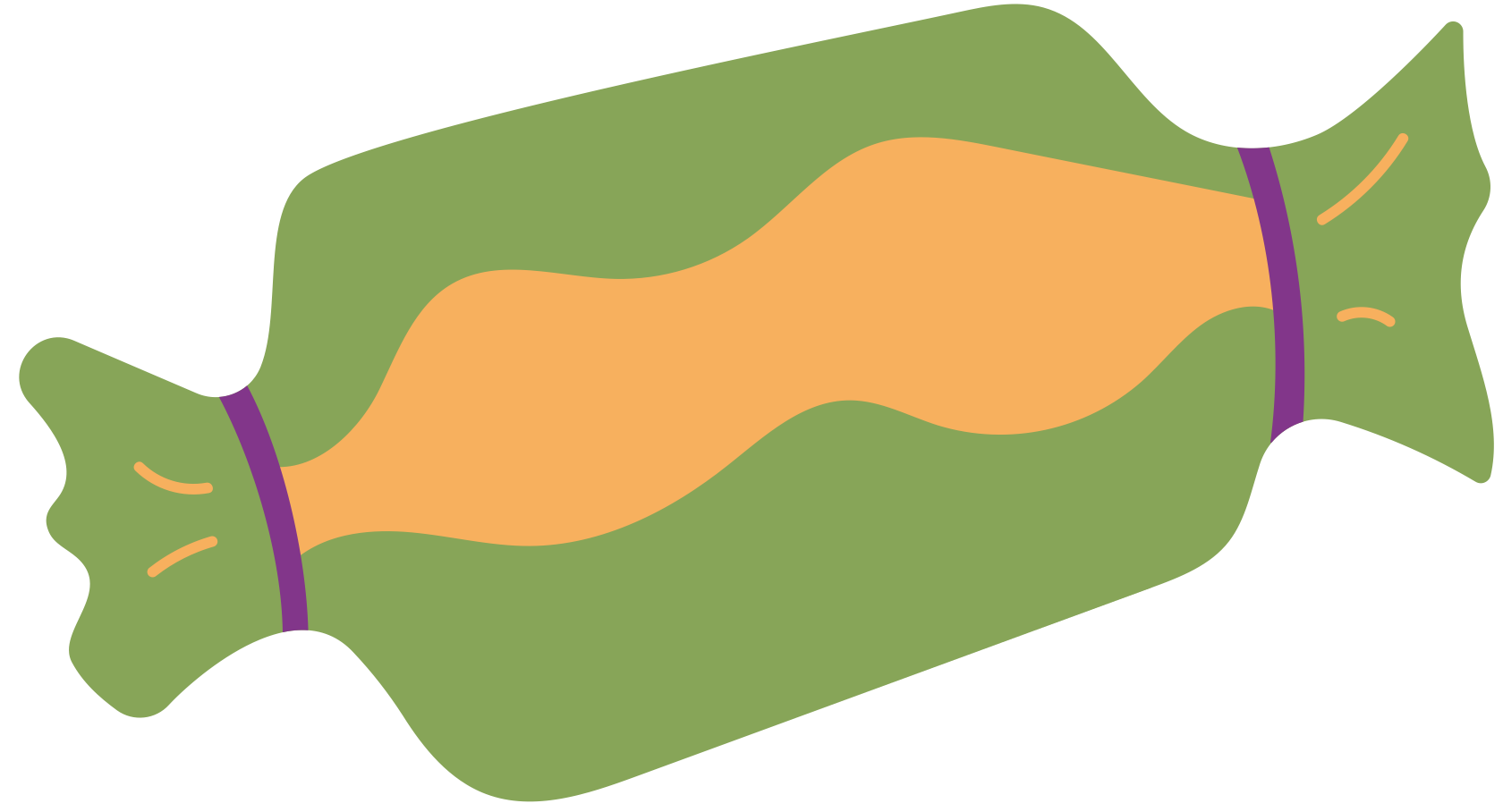 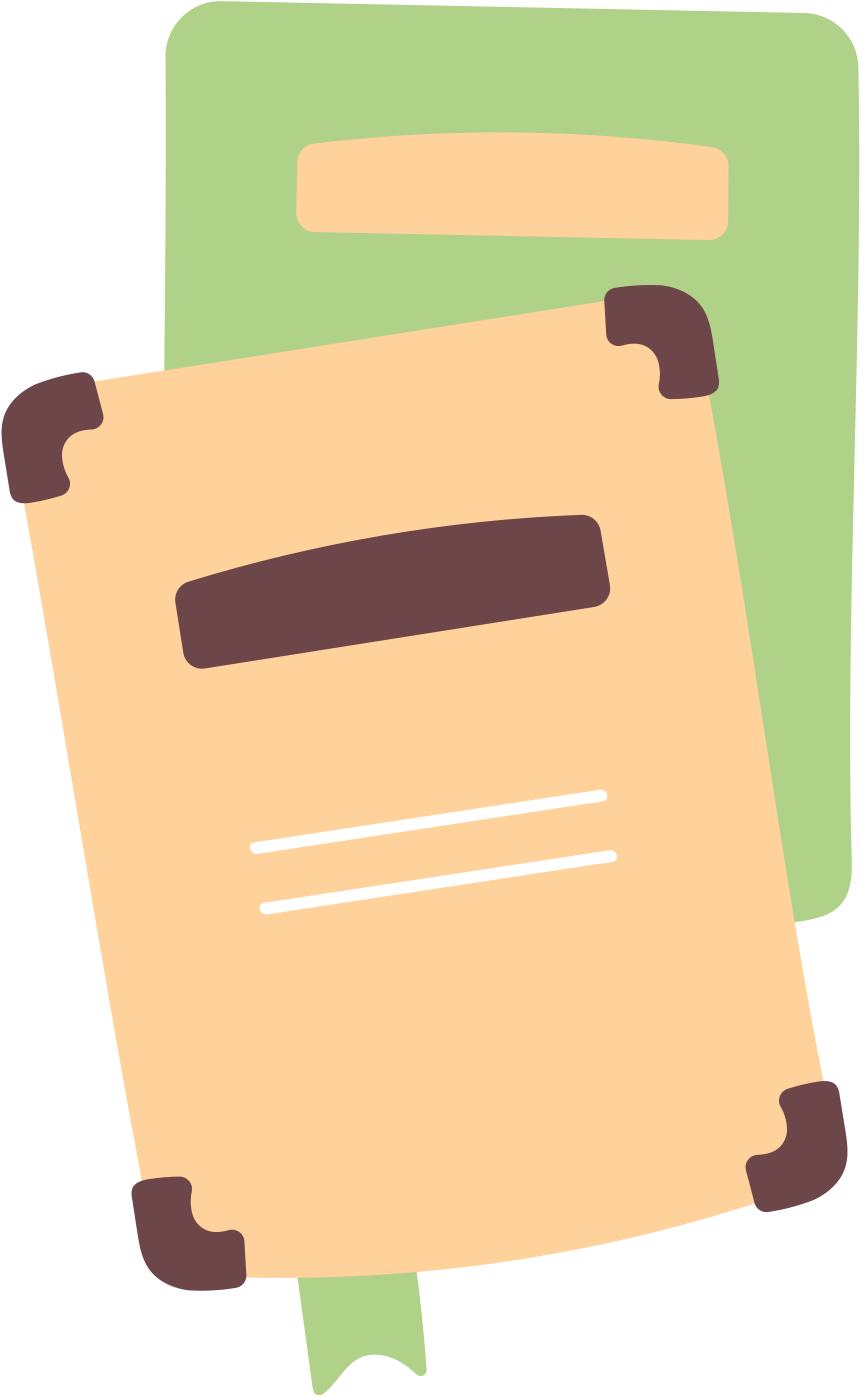 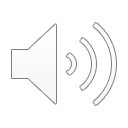 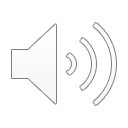 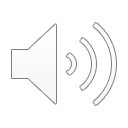 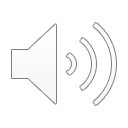 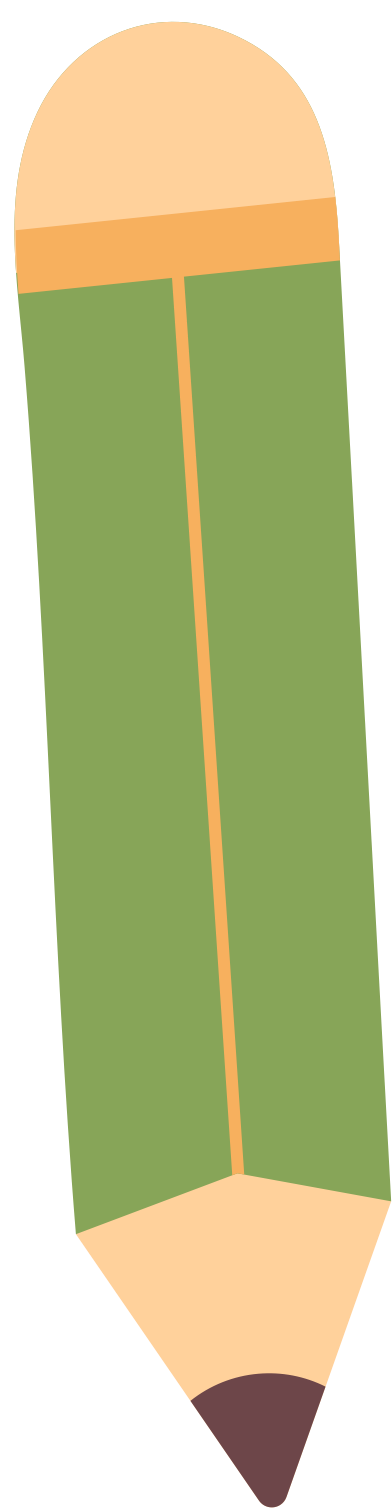 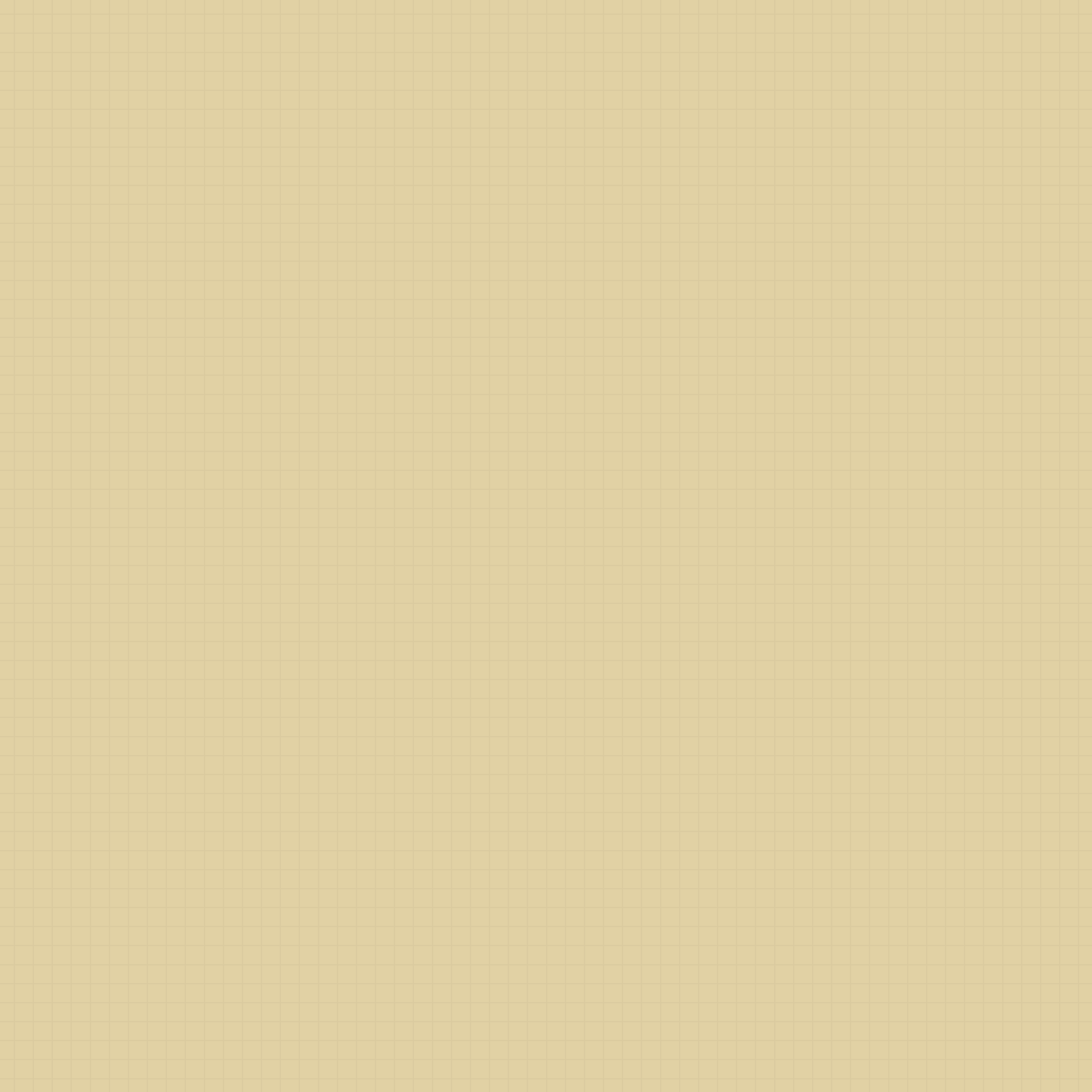 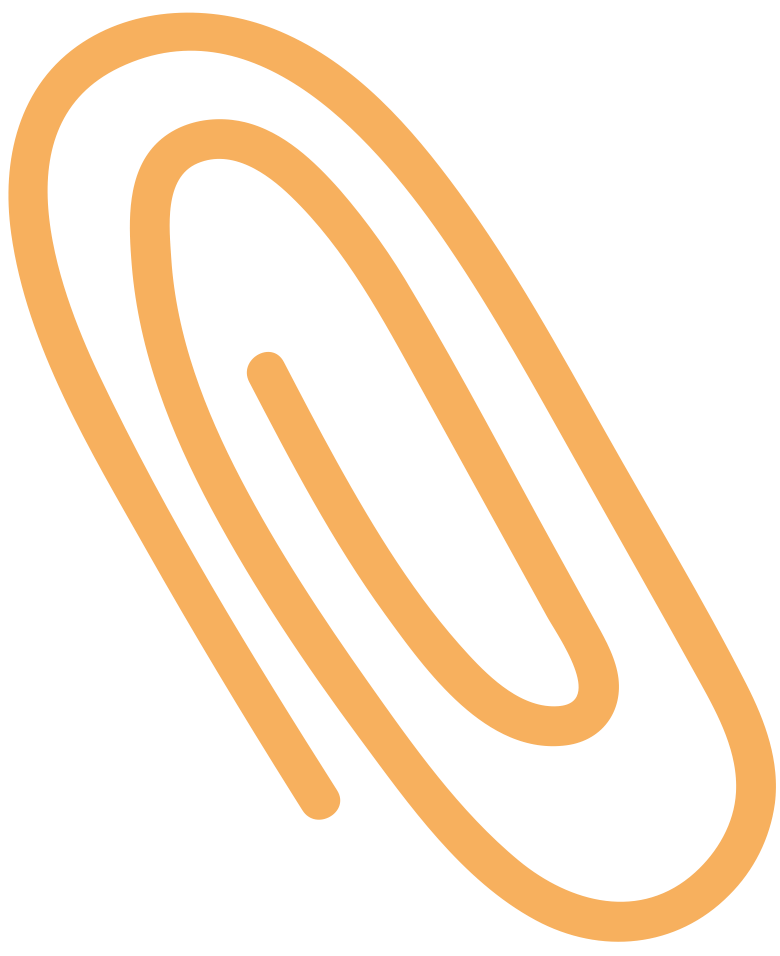 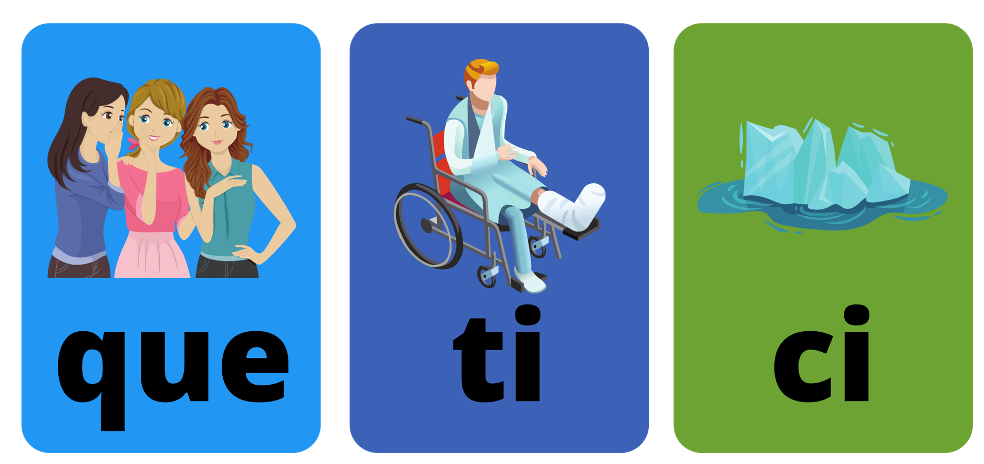 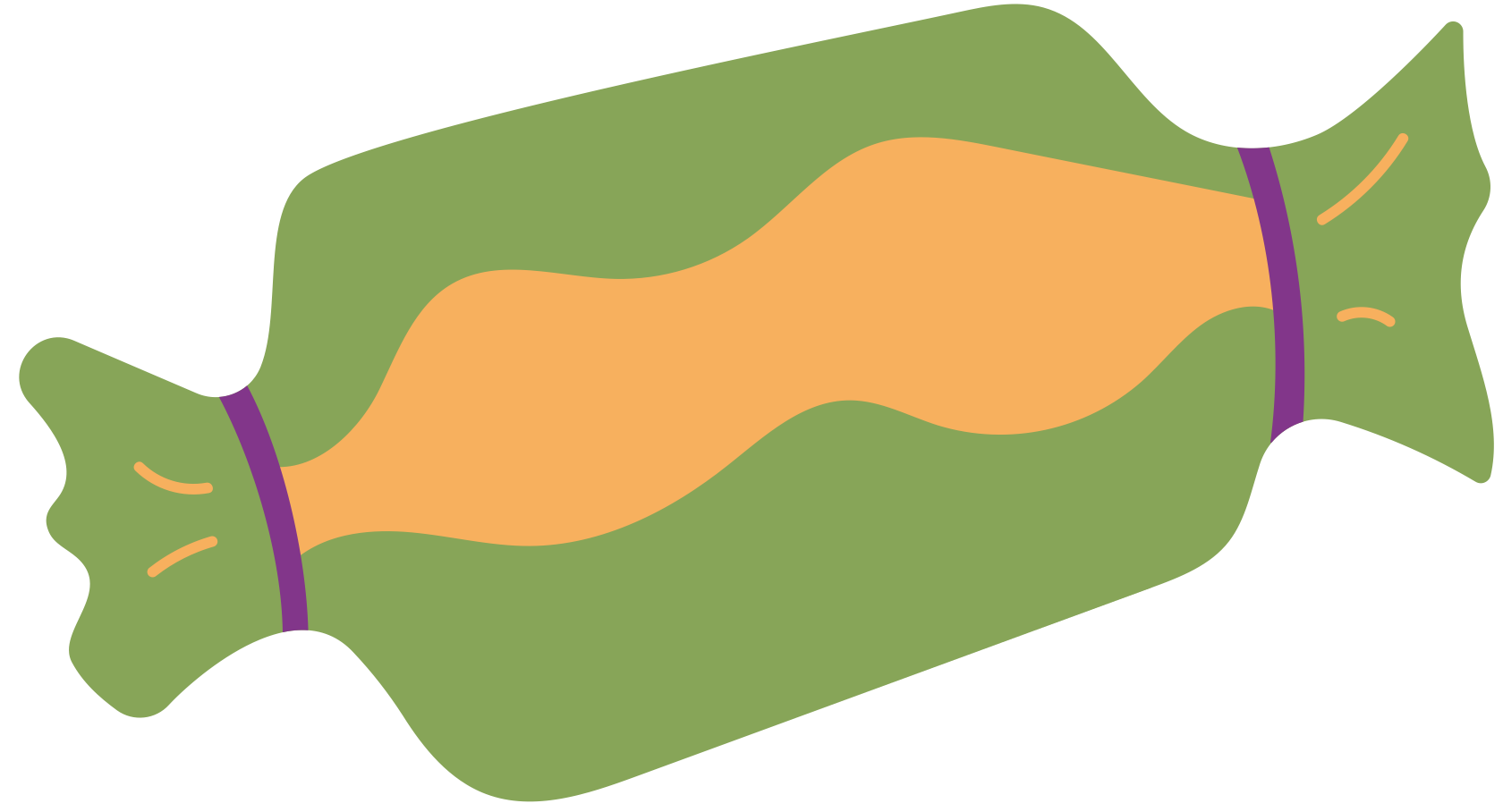 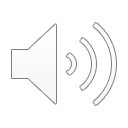 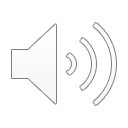 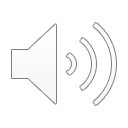 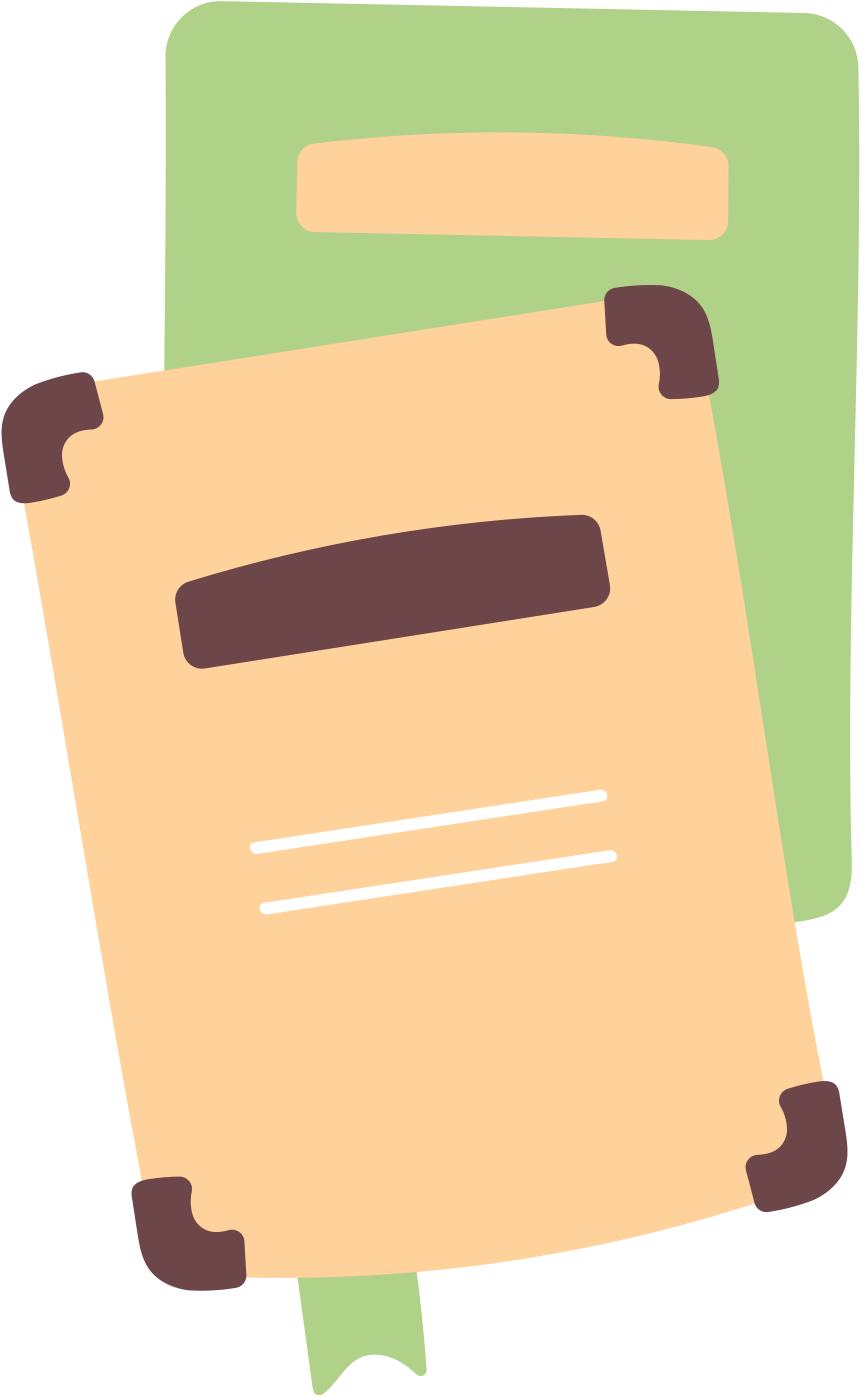